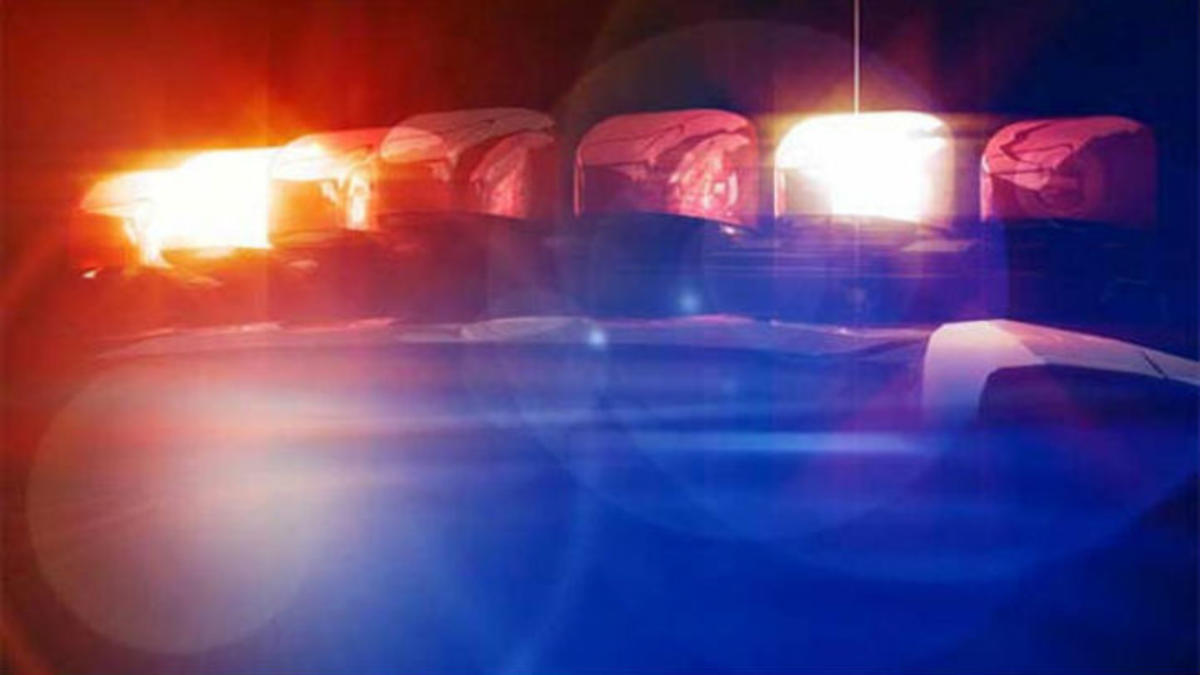 How to Break the Law and Annoy Your Friends and Colleagues:All in less than 20 minutes
Managing Natural History Collections Data for Global Discoverability
Sept. 2015, ASU
David Bloom, VertNet
Basic Terminology
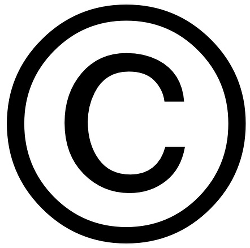 Copyright: the legal claim to ownership of ideas and products that have been created.
Basic Terminology
License:  a means to exercise copyright and to permit a user to perform a given activity or use an object or idea.
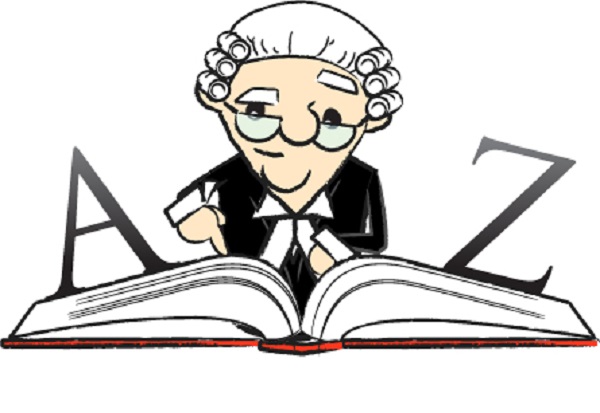 Basic Terminology
Waiver: a means to release some or all obligations of copyright, temporarily or permanently.
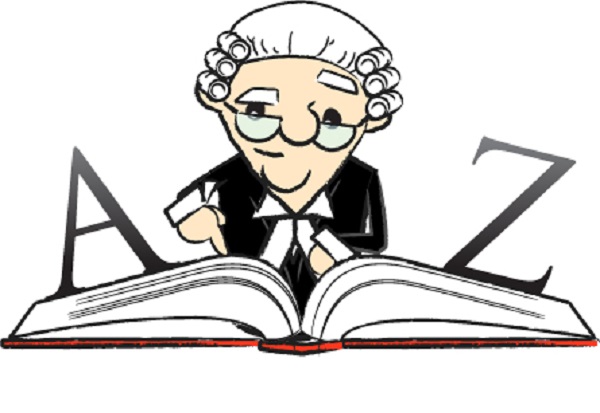 Basic Terminology
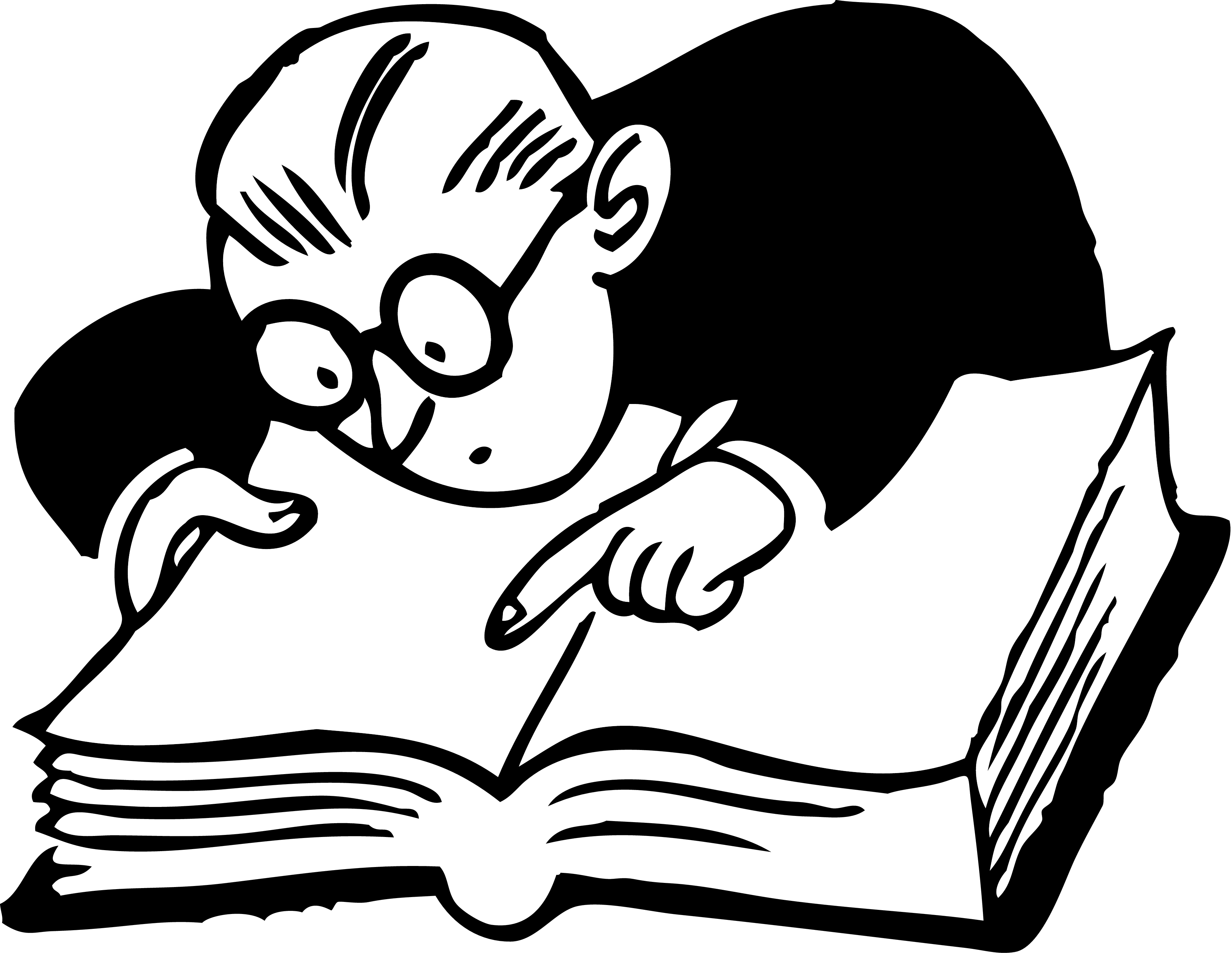 Terms of Use (ToS/ToU): a document defining the rules a user must follow or actions a user must take in order to use a given service.
Basic Terminology
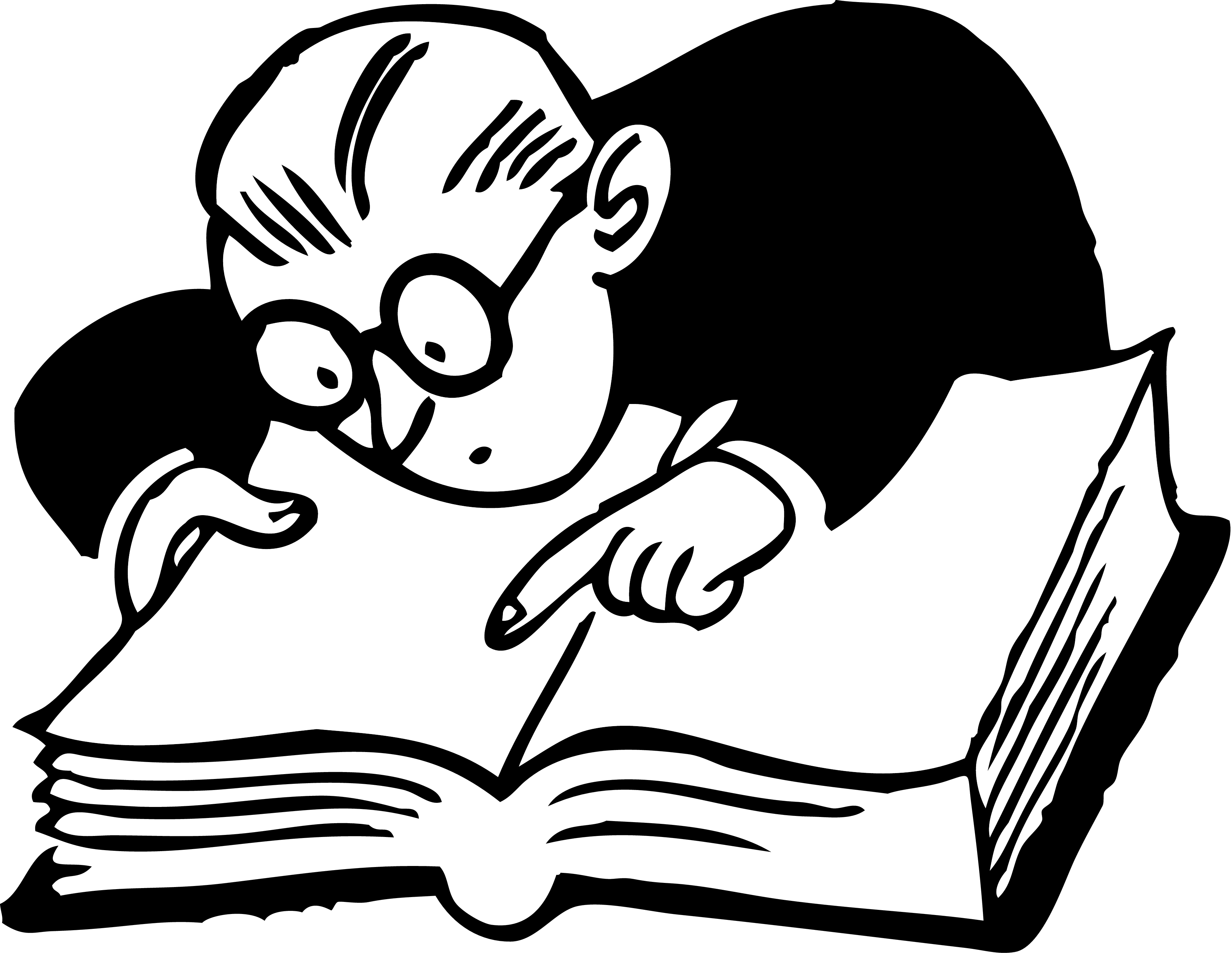 Data Use Agreement (DUA):  an agreement usually between a data source and a data user that specifies how and when a data set can be used.
Why Copyright?
To receive appropriate recognition and attribution for providing content.
To protect any individual or institutional interests (financial or otherwise) that may arise from shared content.
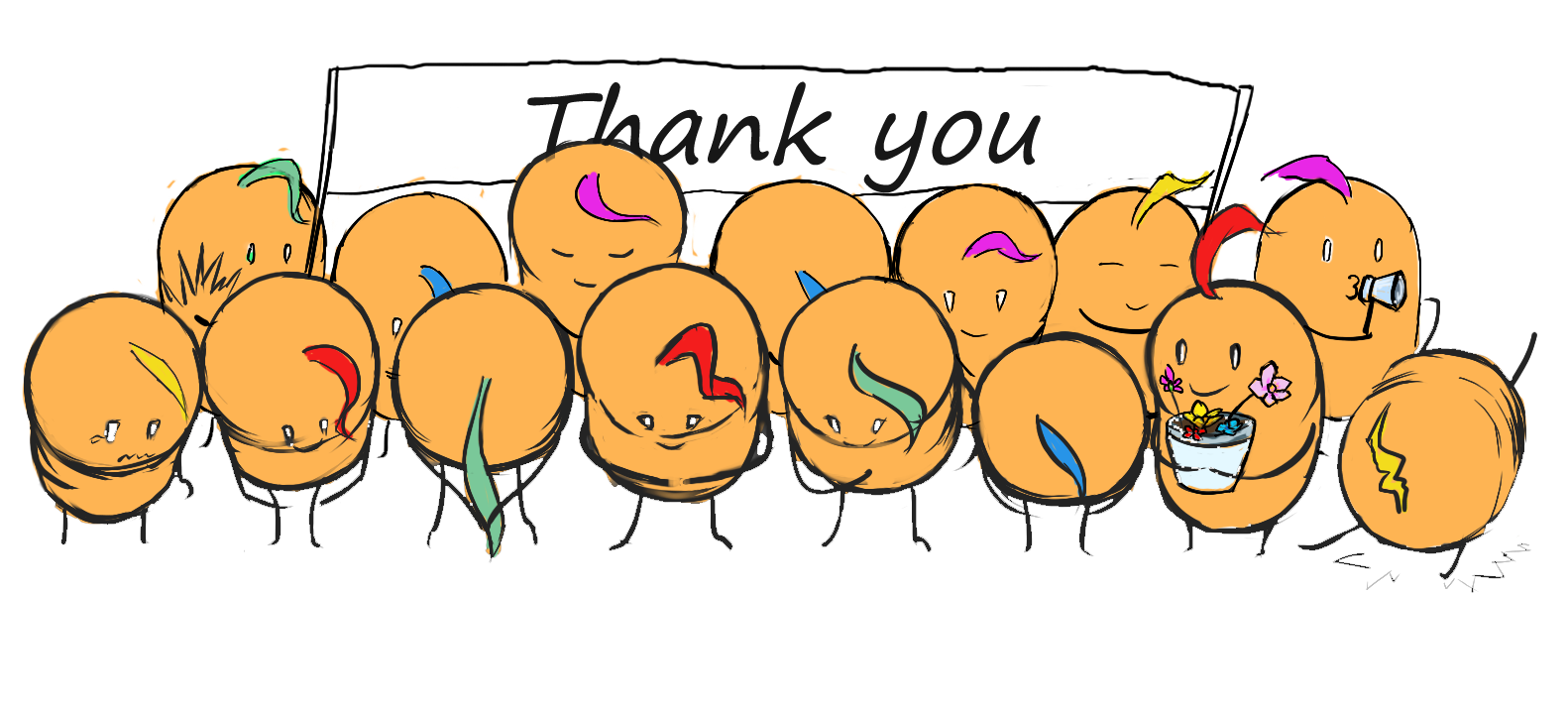 What does this mean for biodiversity occurrence records, metadata, and associated media?
What can be protected?
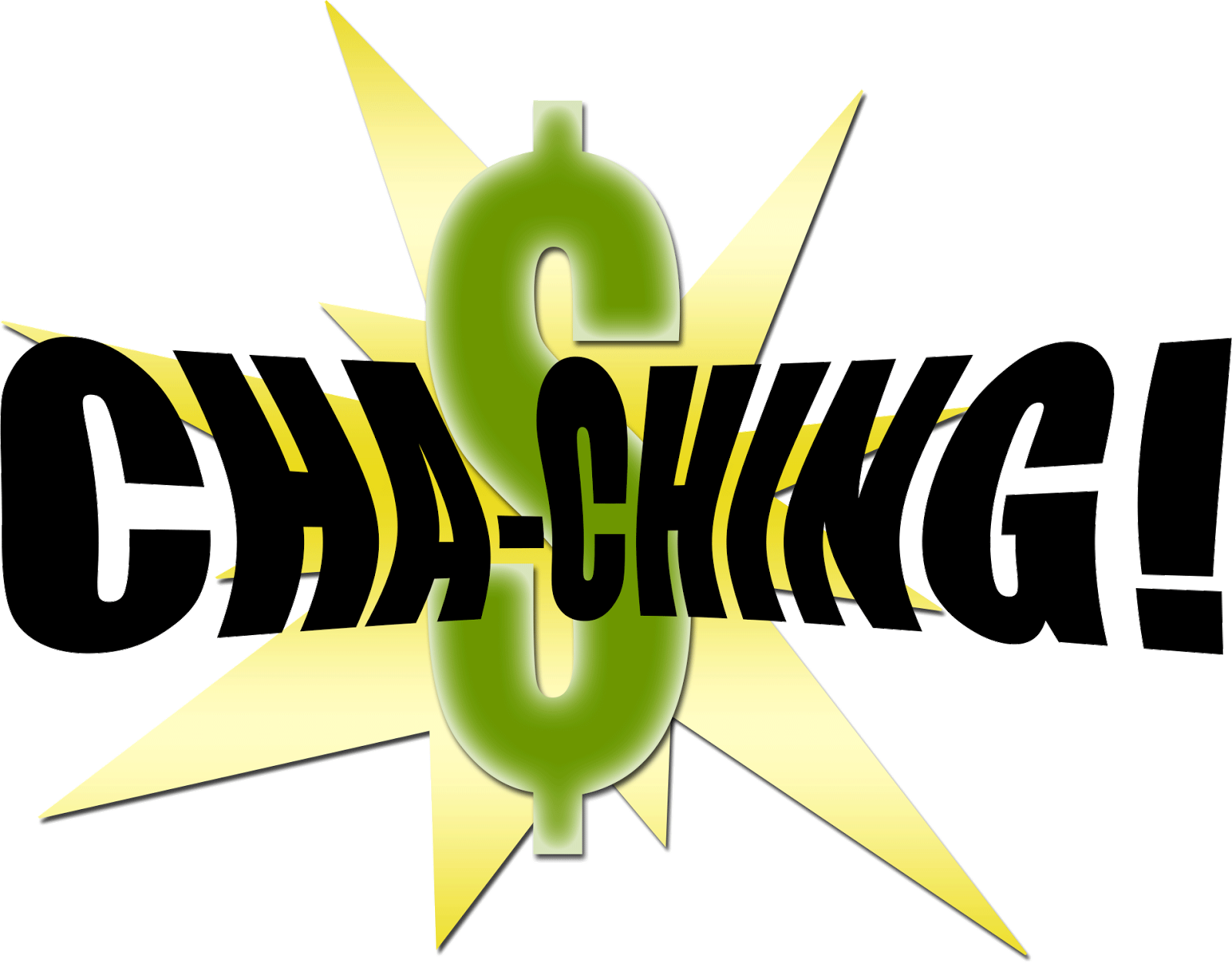 Images

Media

Some textual descriptions that are clearly and demonstrably the creative work of the collector or observer, or other individual including, but not limited to, the unique expression of ideas, concepts or beliefs.
What cannot be protected?
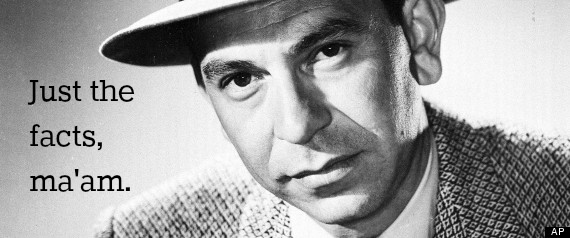 (That’s most of the content collection databases.)
What are my options?
Creative Commons Designations
CC0 (CCZero)
CC-BY
CC-BY-NC
CC-SA – Beware!
CC-ND – Of little use

Non-Standard Terms of Use
(but, not for long)
Not portal or user-friendly

Data Use Agreements
Not portal-friendly
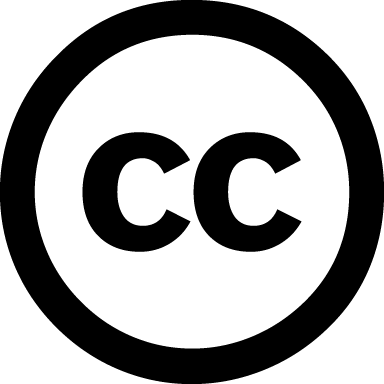 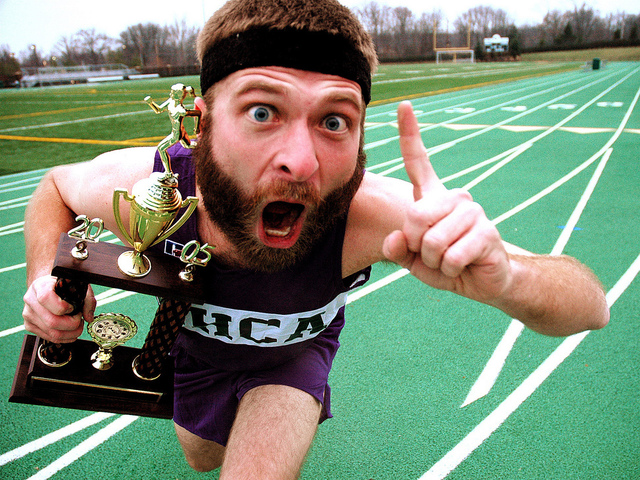 Pick One, please!
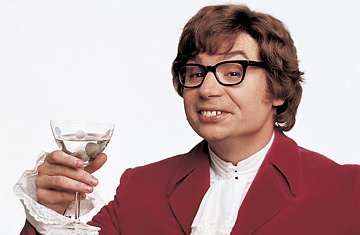 The Real Solution
Oh behave, baby!
Norms for Data Use
Give credit where credit is due
Be responsible with the data
Share what you’ve learned
Respect the Data License or Waiver
Understand and follow any restrictions or regulations

You’ll be glad you did 
  (and so will everyone else)
You can do it!
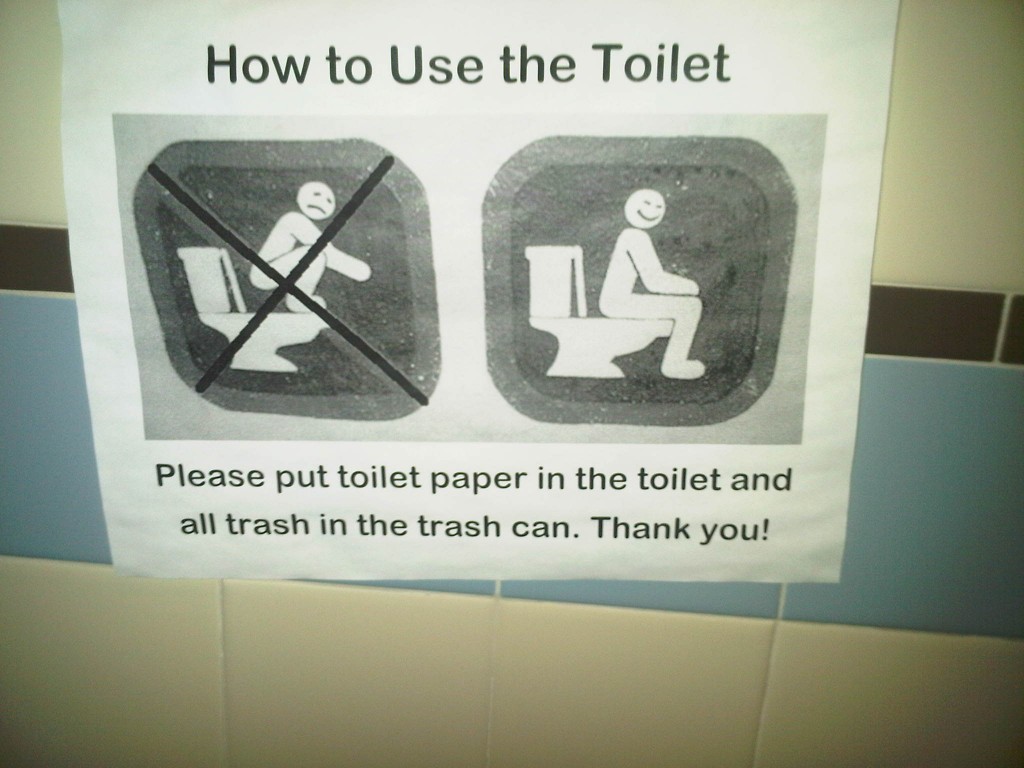 Yes, you can!
Recommended Citations
Single Dataset

Format:
[dataset name]. [data publisher]. [link to dataset] (accessed on [date])

Example:
Cowan Tetrapod Collection at the University of British Columbia Beaty Biodiversity Museum (UBCBBM). University of British Columbia. http://ipt.vertnet.org:8080/ipt/resource.do?r=ubc_bbm_ctc_birds (accessed on 2014-07-28)
Recommended Citations
Aggregated Dataset

Example:
Cowan Tetrapod Collection at the University of British Columbia Beaty Biodiversity Museum (UBCBBM). University of British Columbia. http://ipt.vertnet.org:8080/ipt/resource.do?r=ubc_bbm_ctc_birds (accessed on 2014-07-28) Field Museum of Natural History (Zoology) Bird Collection. Field Museum. http://fmipt.fieldmuseum.org:8080/ipt/resource.do?r=fm_birds (accessed on 2014-07-28) University of Kansas Bird Collection. University of Kansas Biodiversity Institute. http://ipt.nhm.ku.edu/ipt/resource.do?r=kubi_ornithology (accessed on 2014-07-28)
Some Resources
VertNet Guide to Copyright and Licenses
http://www.vertnet.org/resources/datalicensingguide.html

VertNet Norms for Data Use and Publication
http://www.vertnet.org/resources/norms.html

iDigBio Intellectual Property Policy
https://www.idigbio.org/content/idigbio-intellectual-property-policy

The Creative Commons
https://creativecommons.org/

Data Citations
http://vertnet.org/resources/help.html#t-tab4
David Bloom
VertNet Coordinator
dbloom@vertnet.org
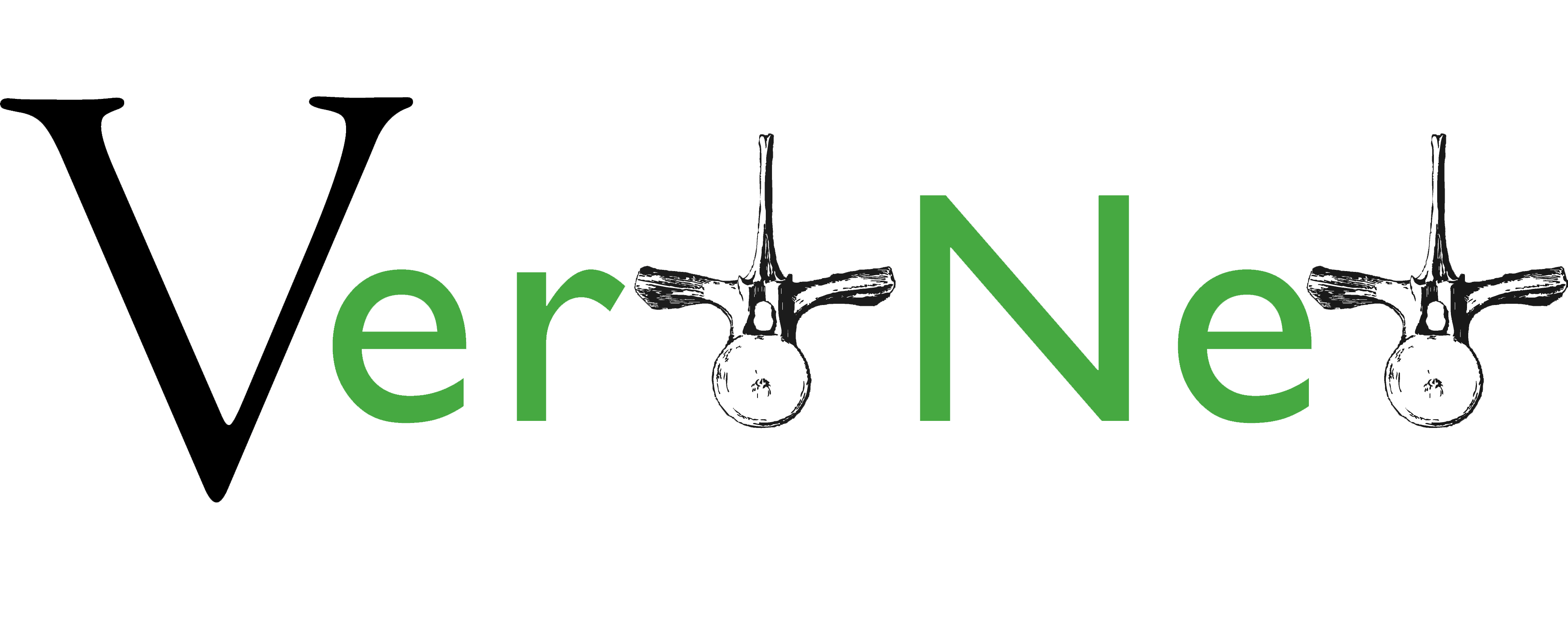 “Information is only of value if you give it to people with the ability to do something with it.”
- Gen. Stanley McChrystal